Sistema de NEXOS
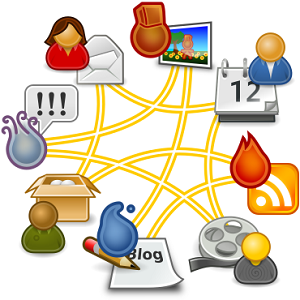 Se dispone de un sistema web para la gestión de la nómina de obligados
¿Por donde se accede al  Sistema de NEXOS?
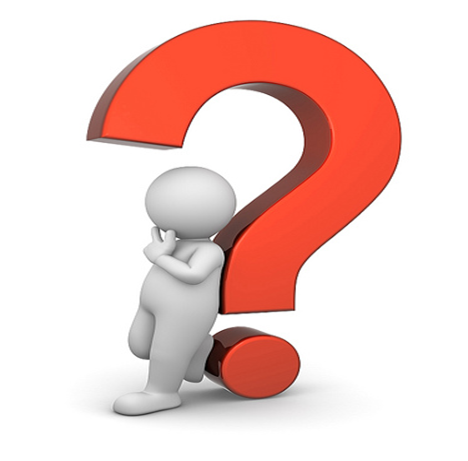 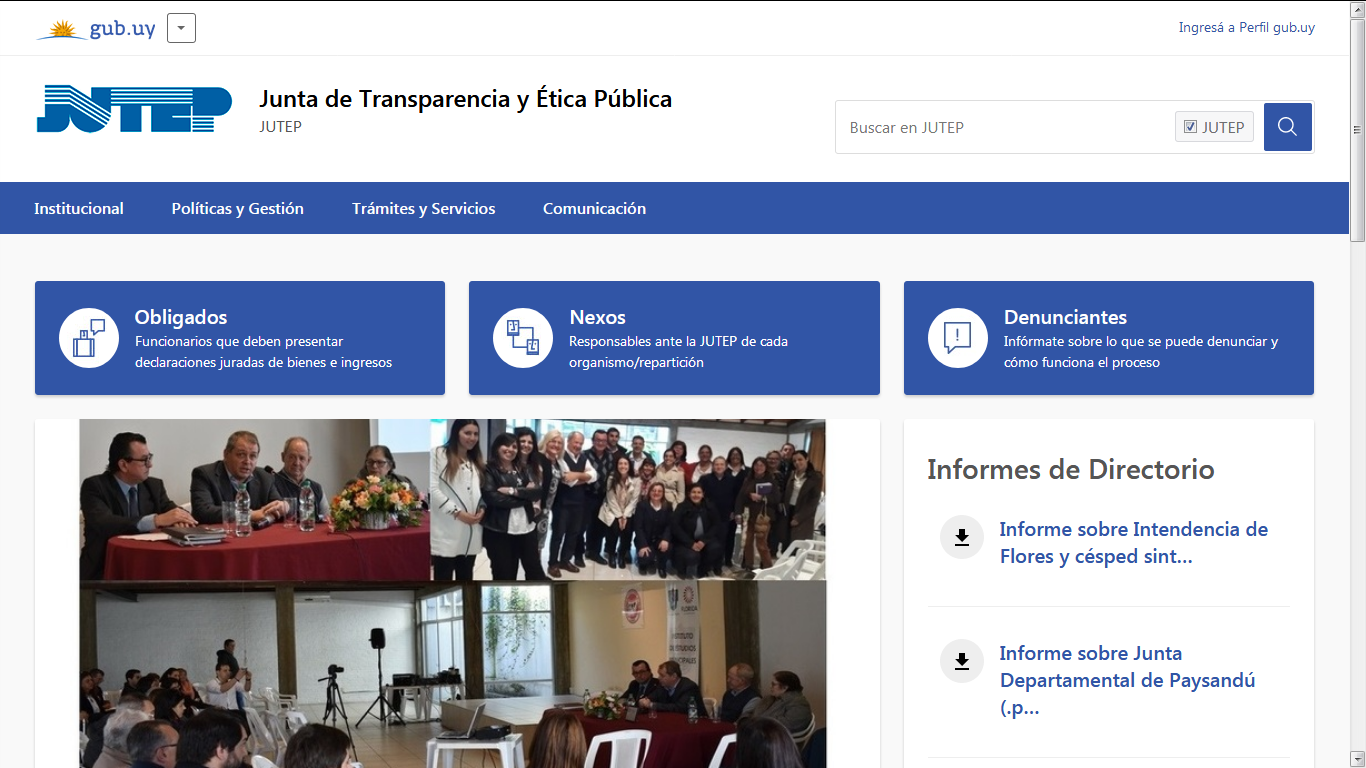 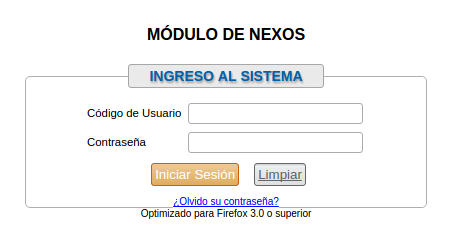 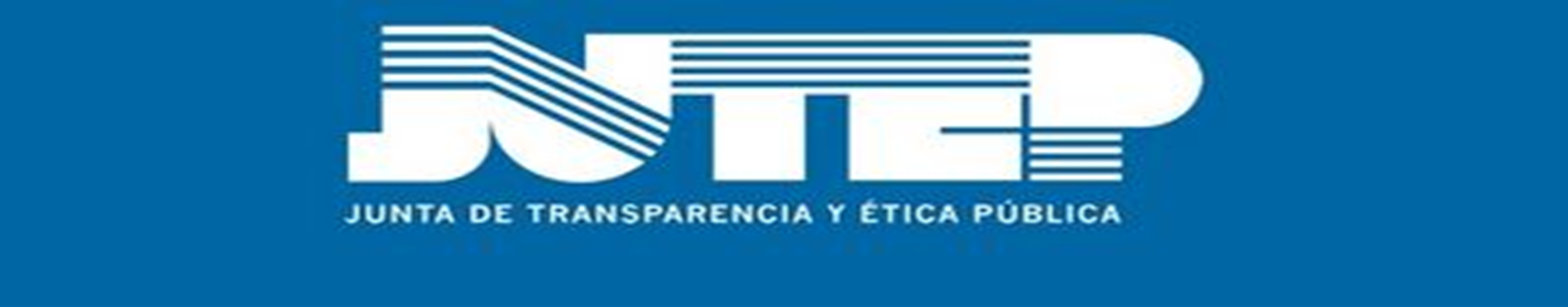 ¿Cómo le ingresamos el alta a un funcionario obligado?
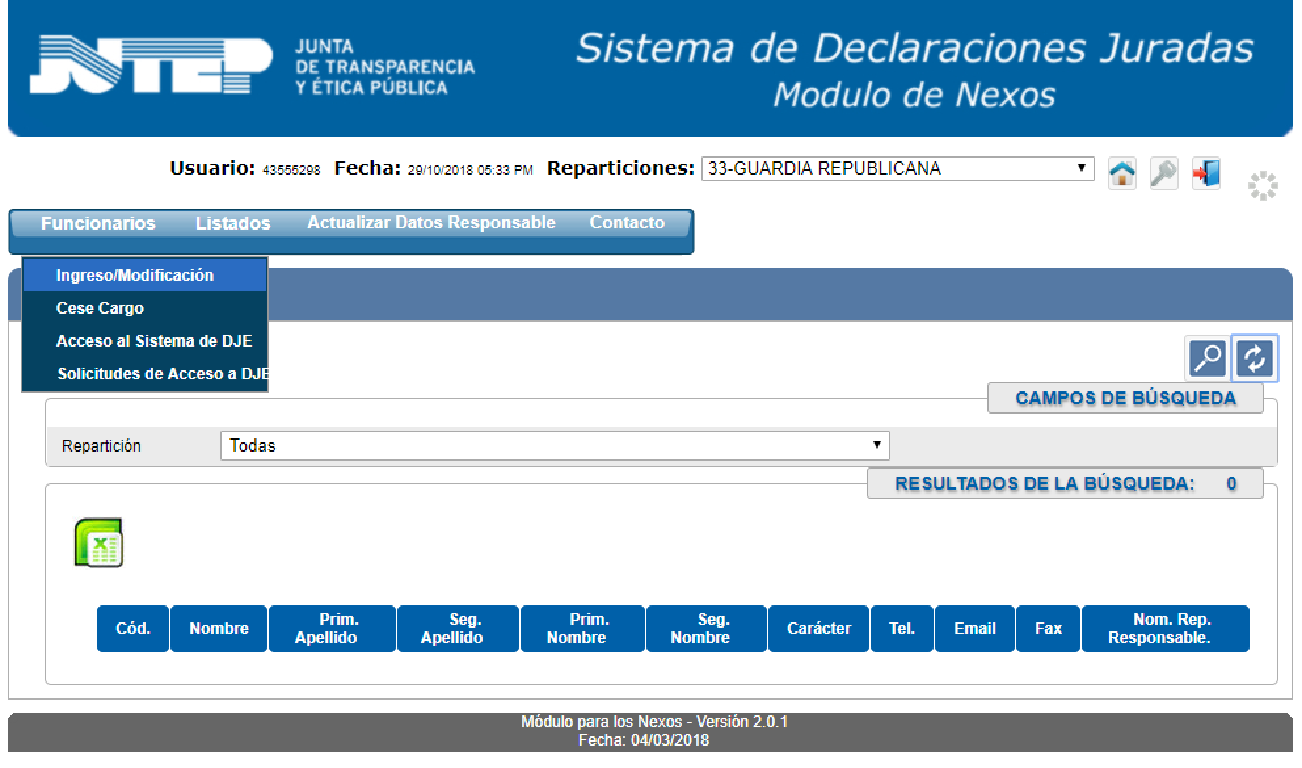 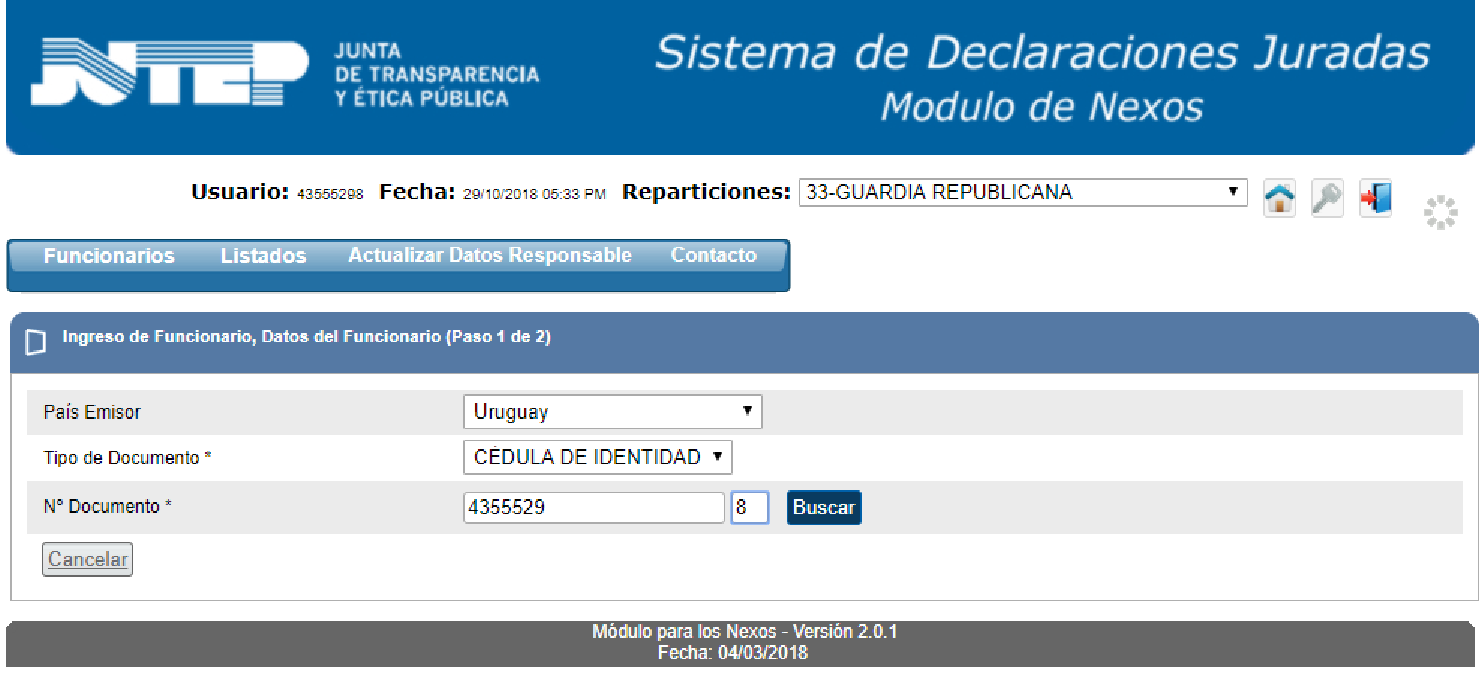 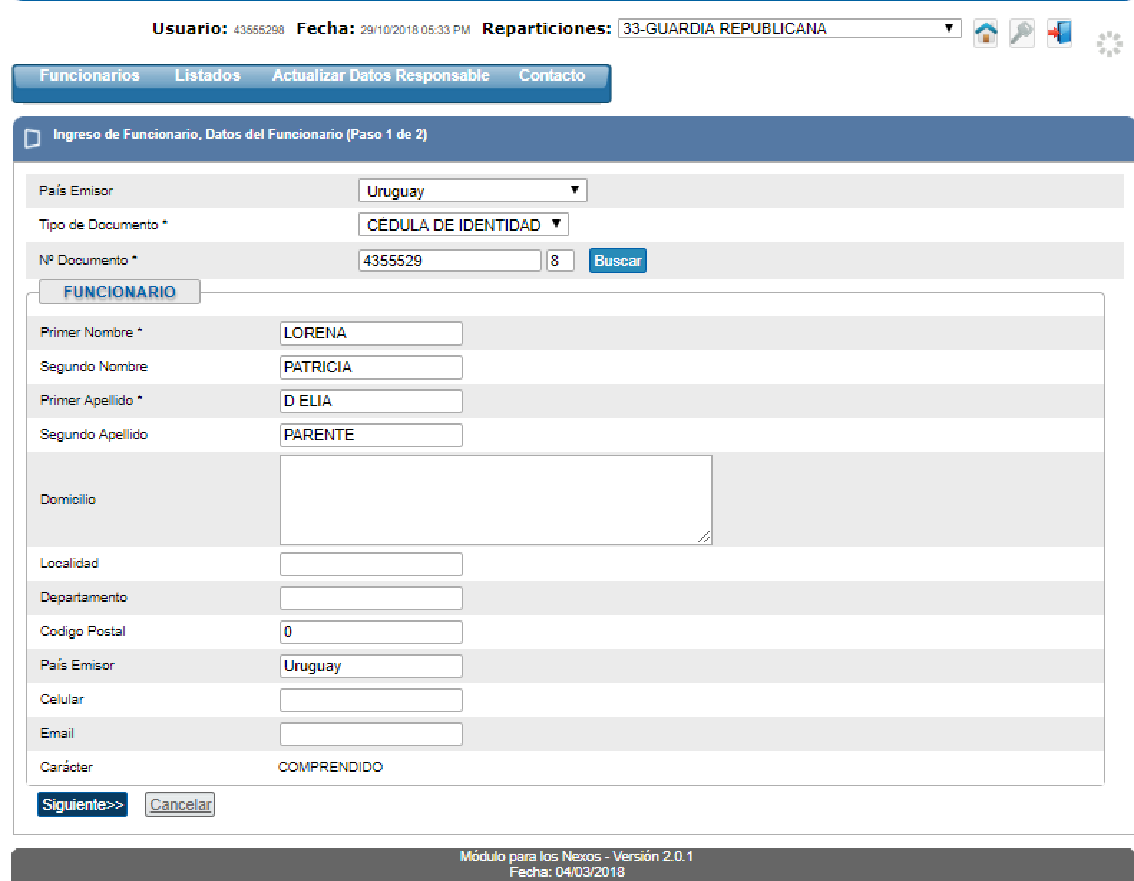 Art. 19 de la Ley 
19.797 – Datos que
deben ser incluídos
por los nexos.
Datos necesarios para otorgar 
contraseñas para DJE
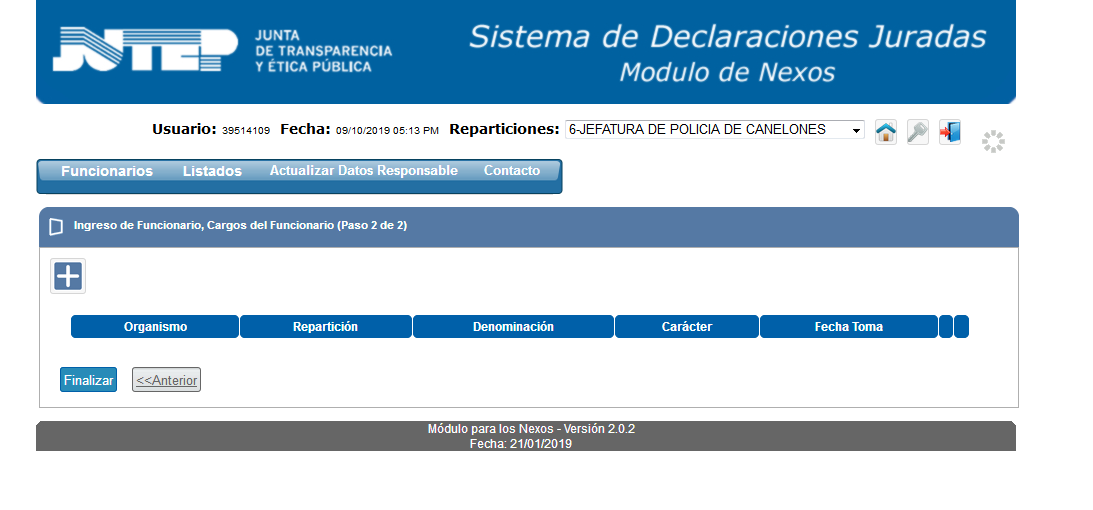 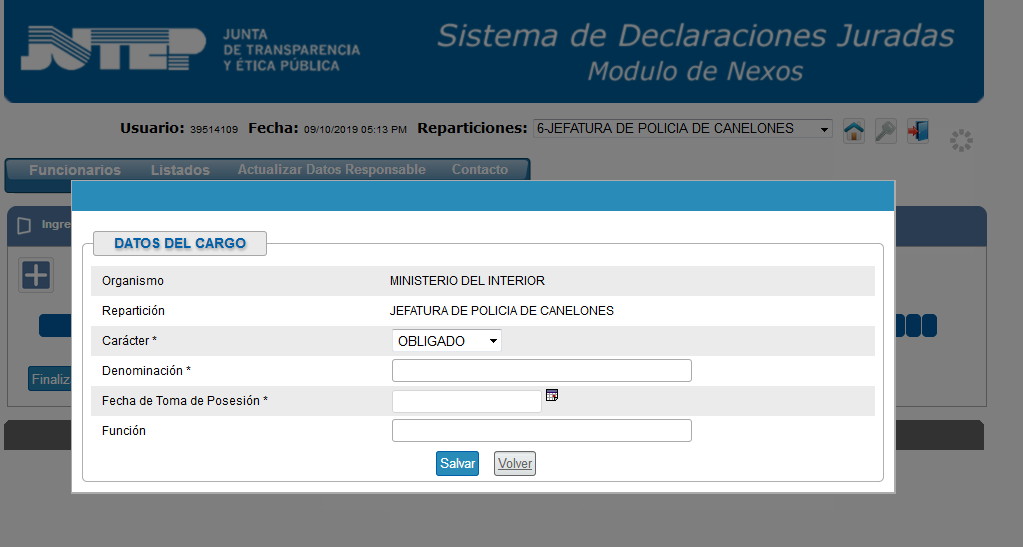 ¿Cómo registrar el cese de cargo?
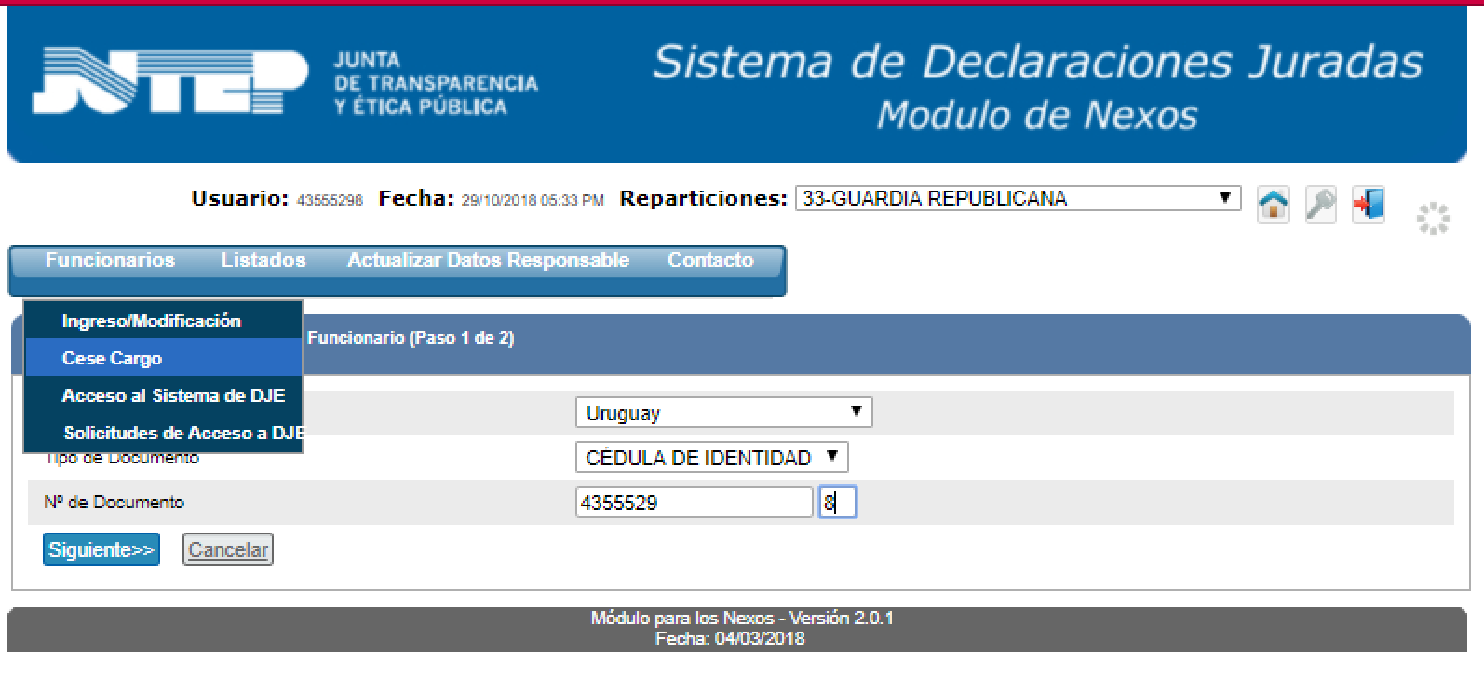 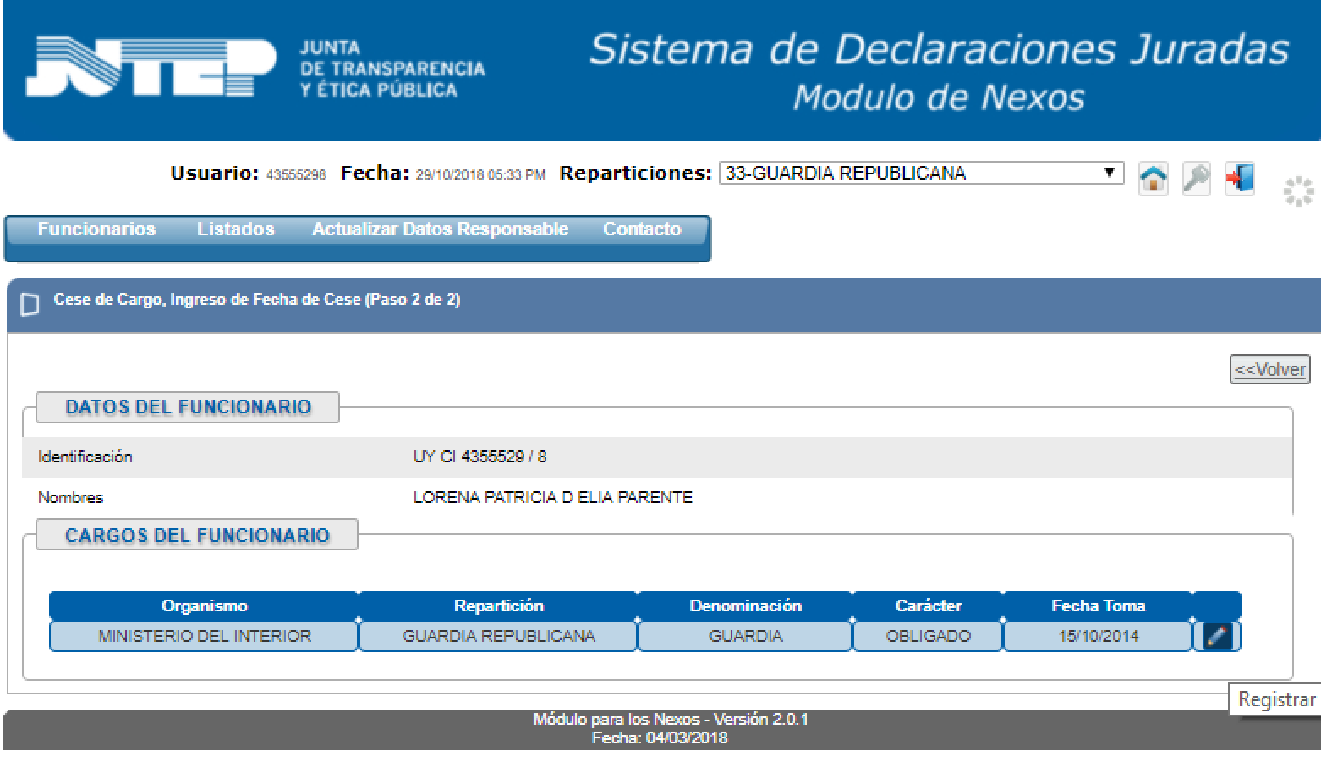 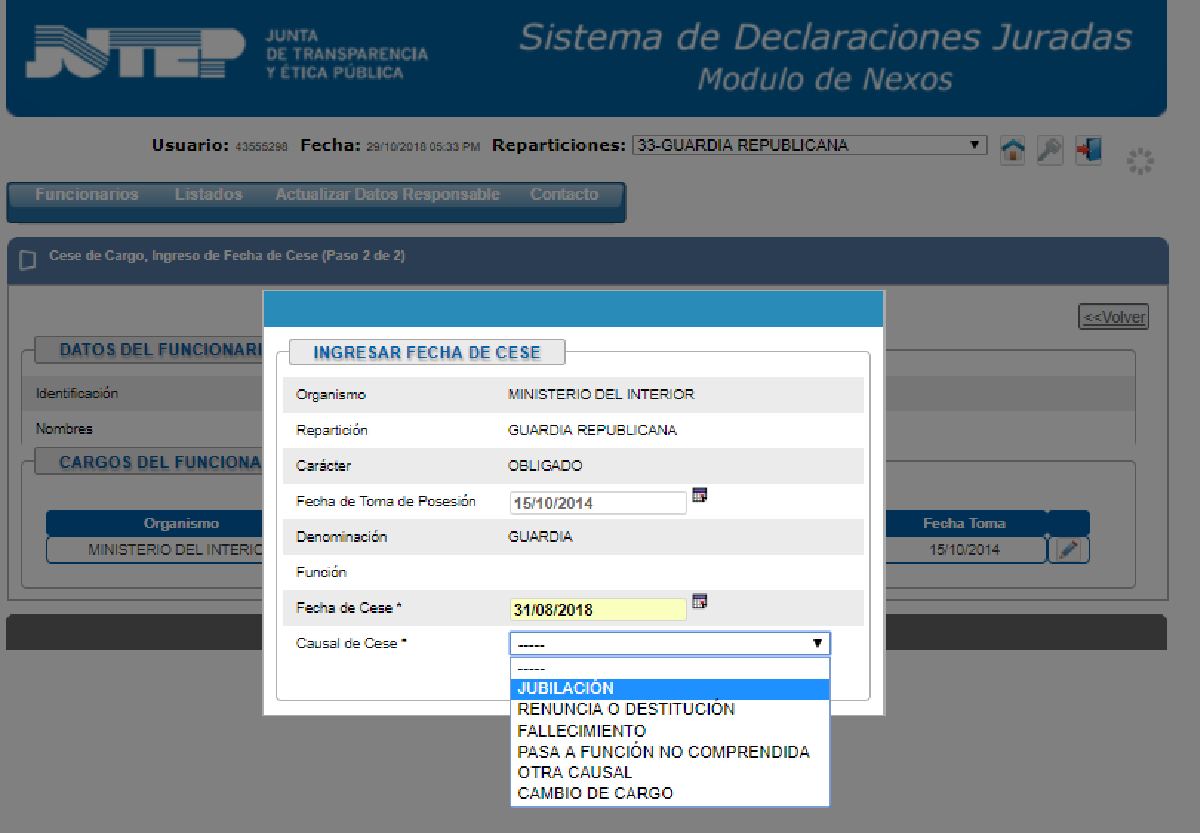 ¿Como brindar clave de acceso a la Declaración Jurada Electrónica?
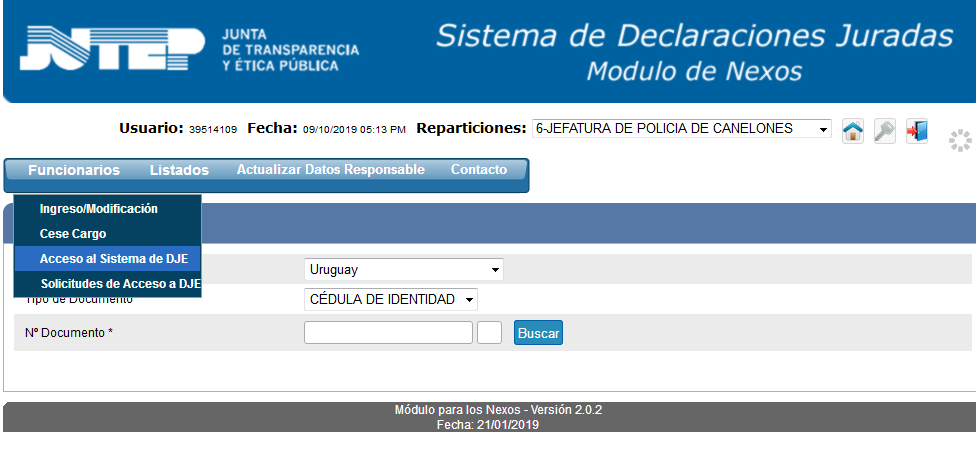 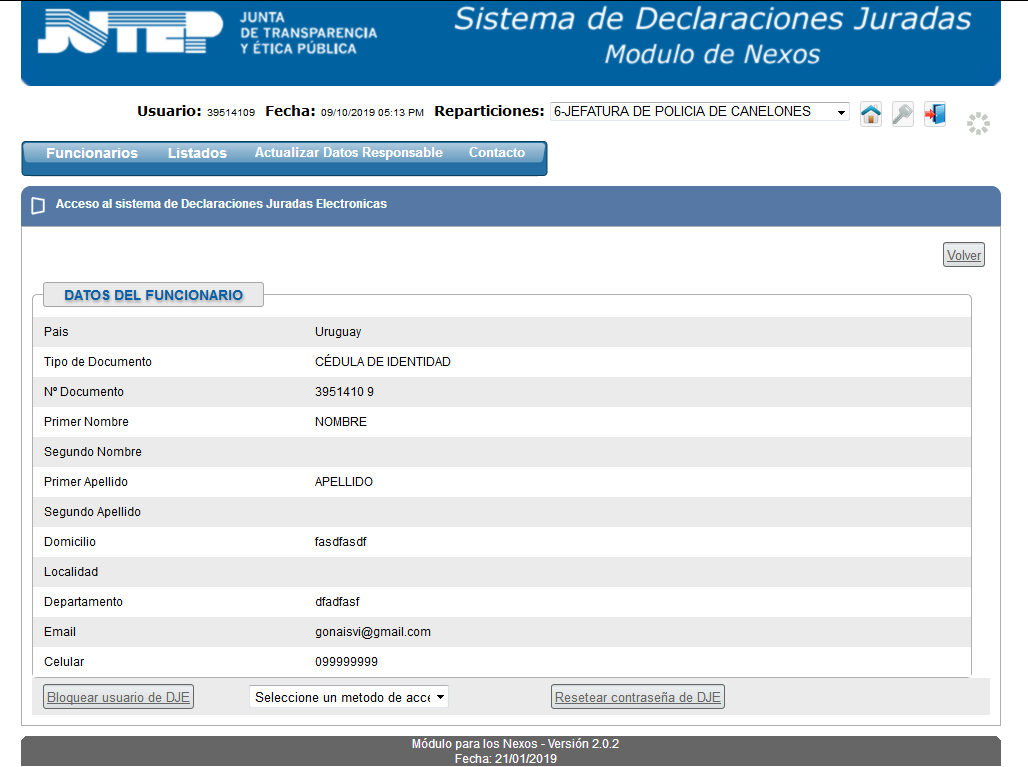 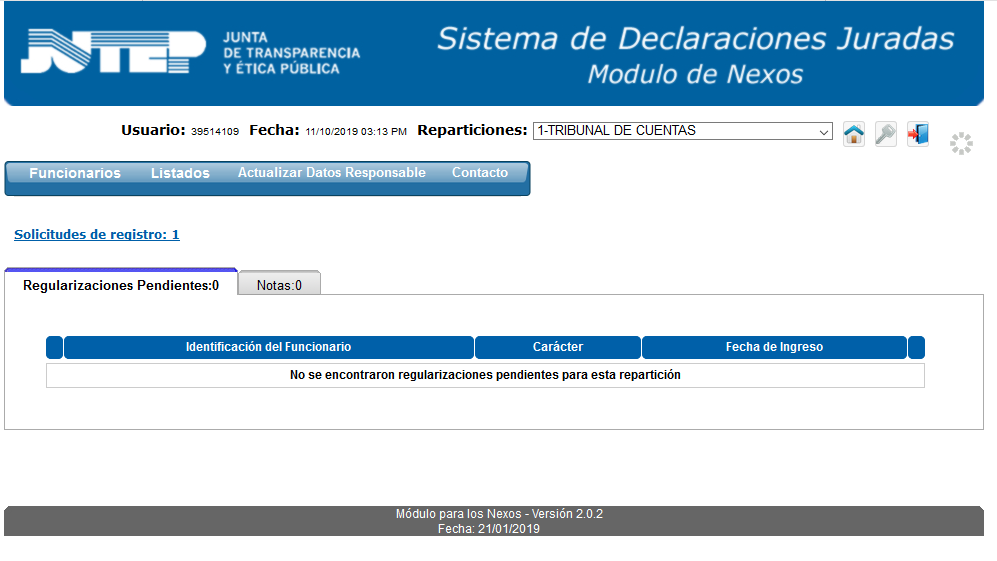 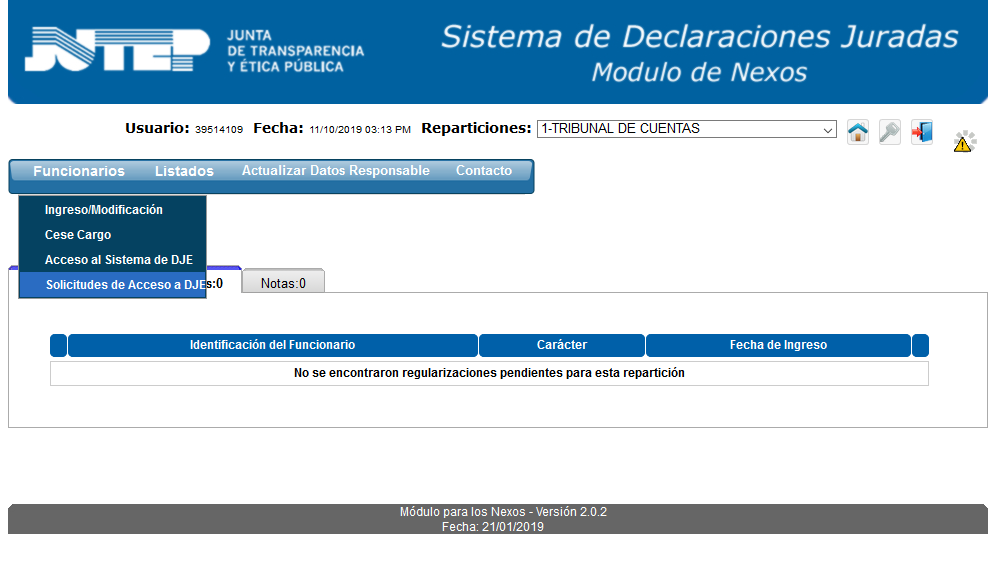 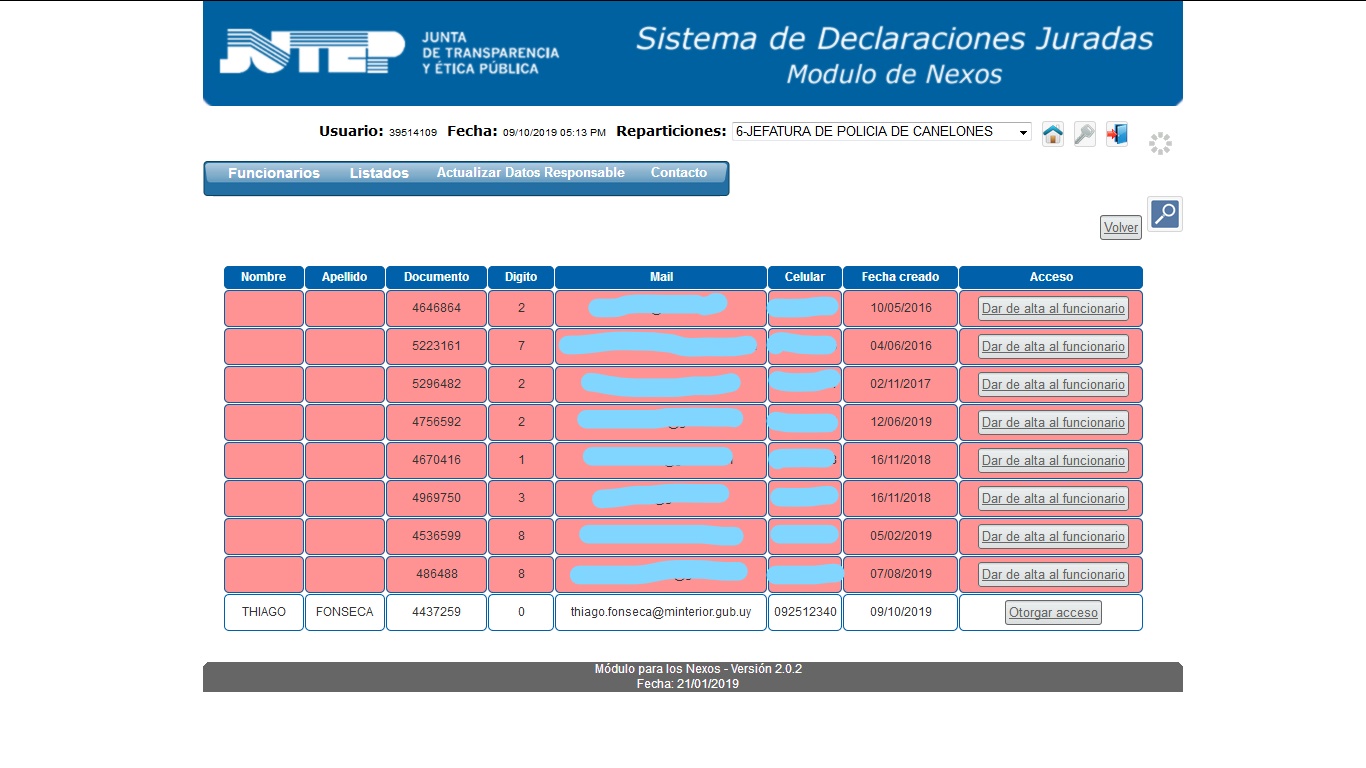 LISTADOS
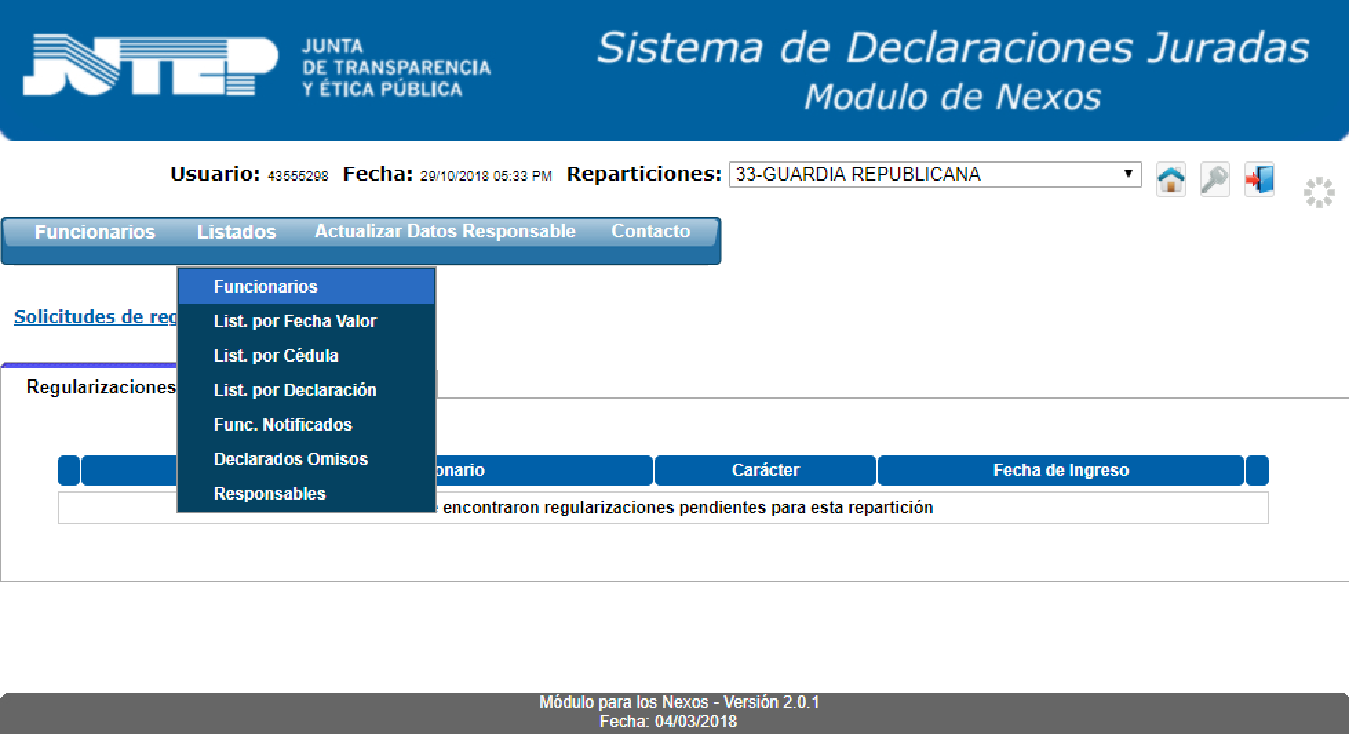 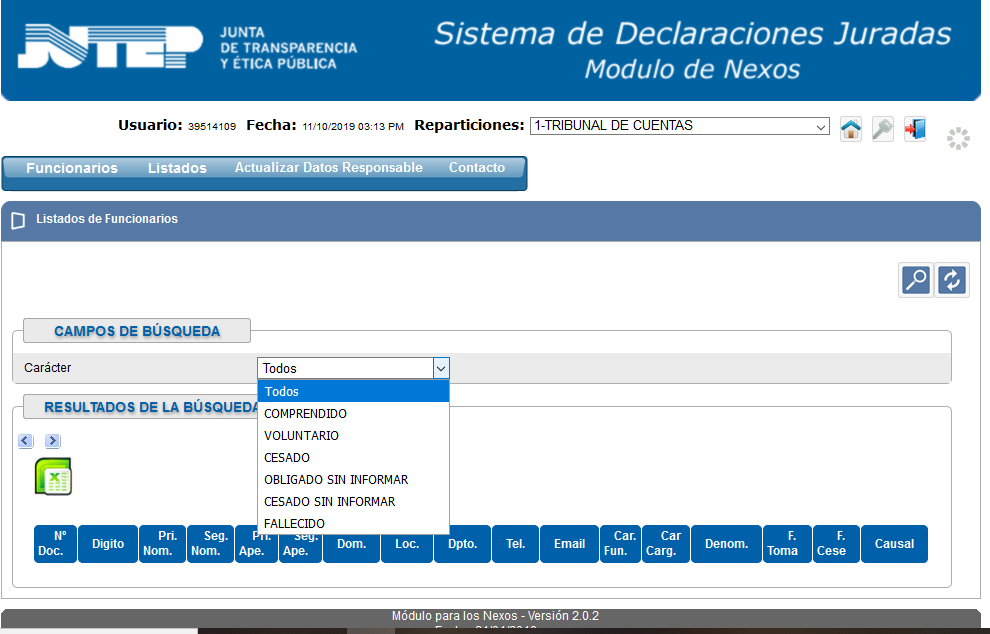 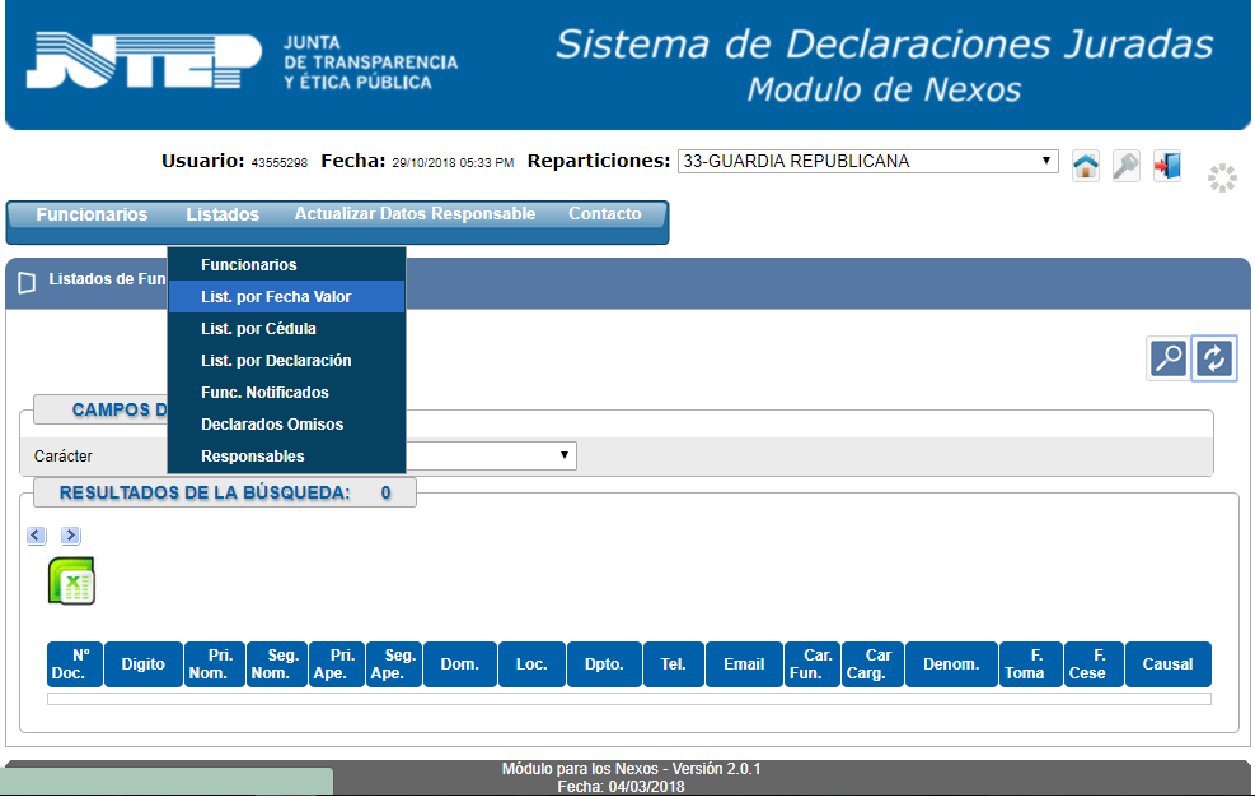 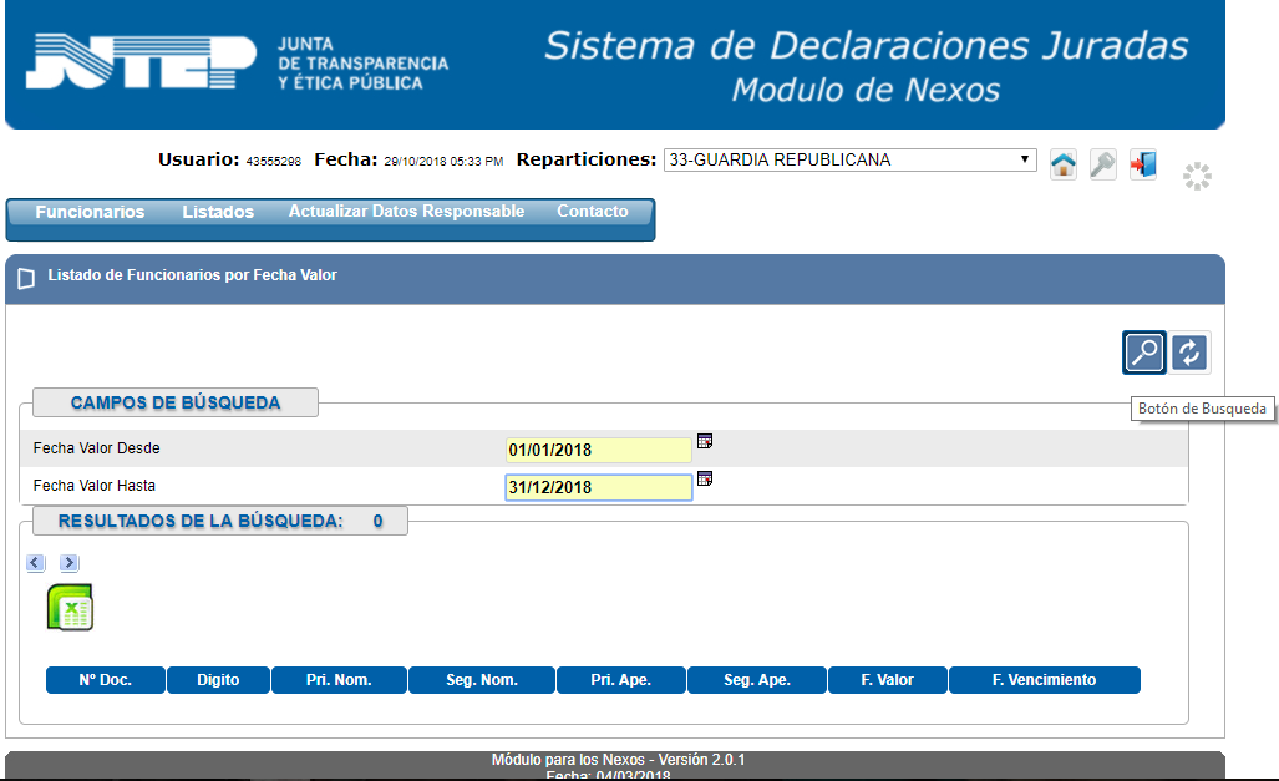 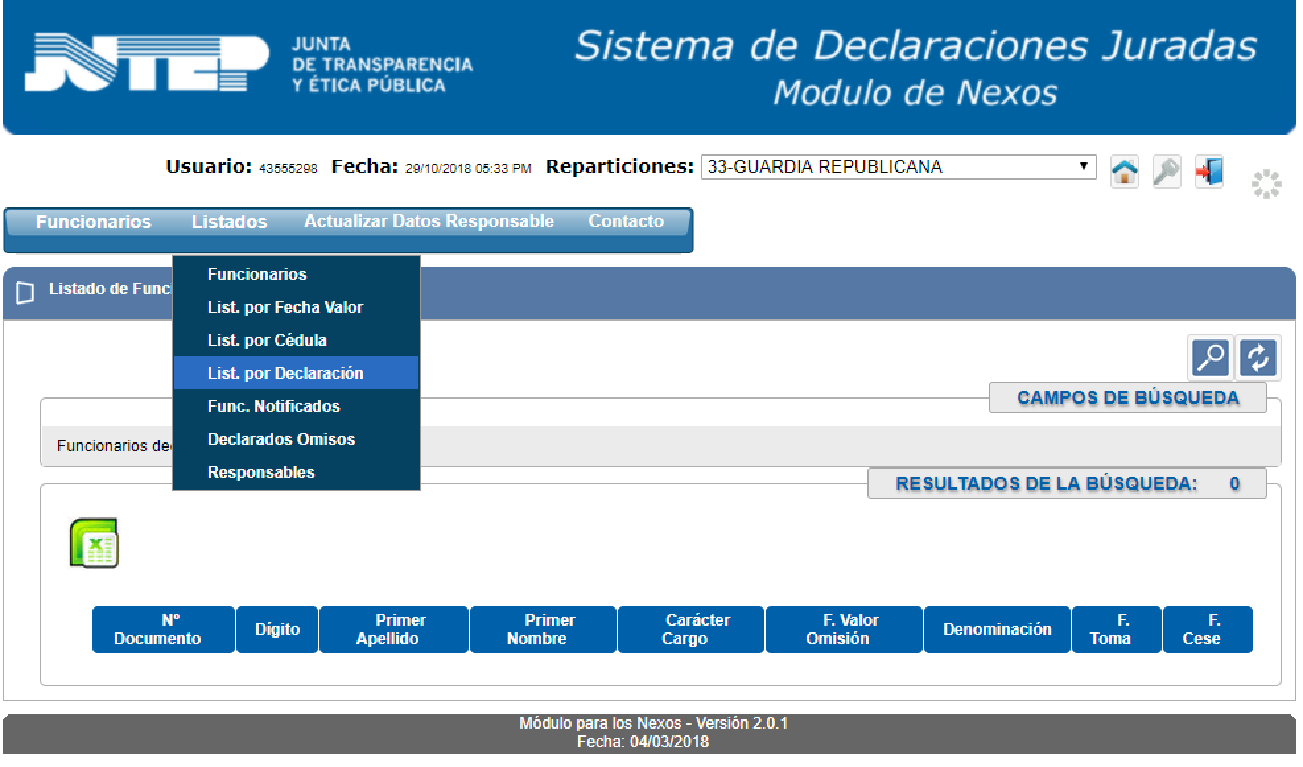 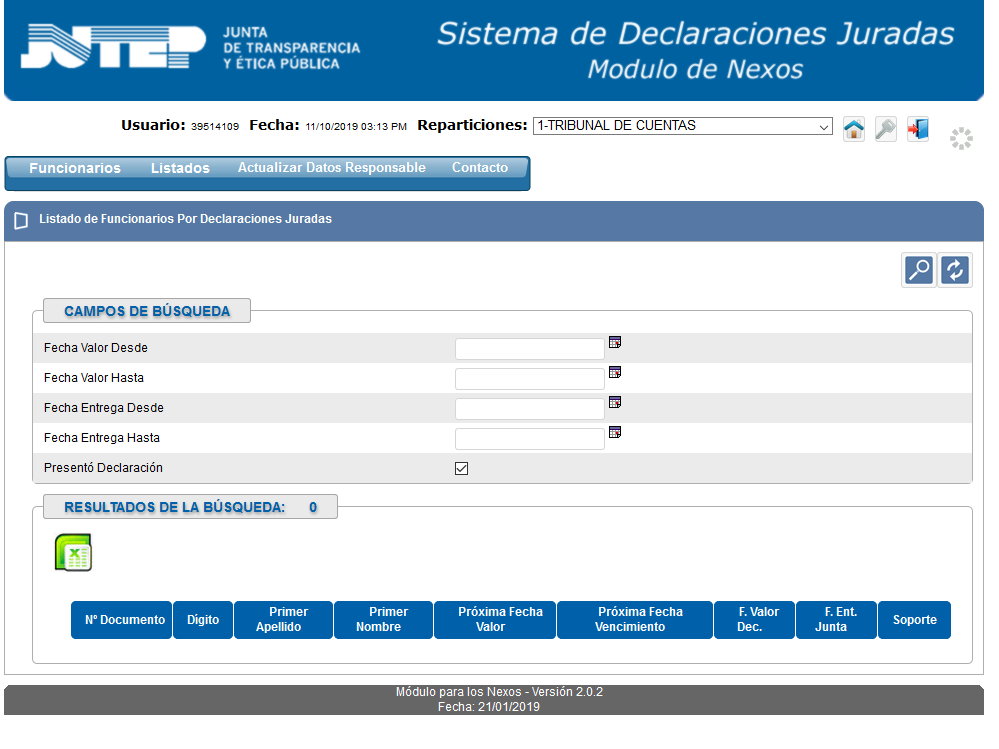 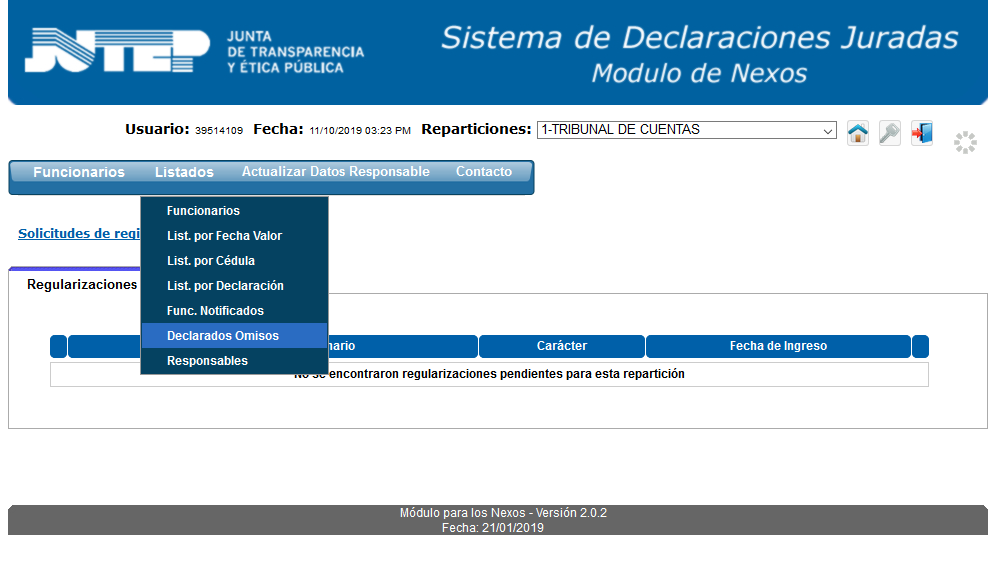 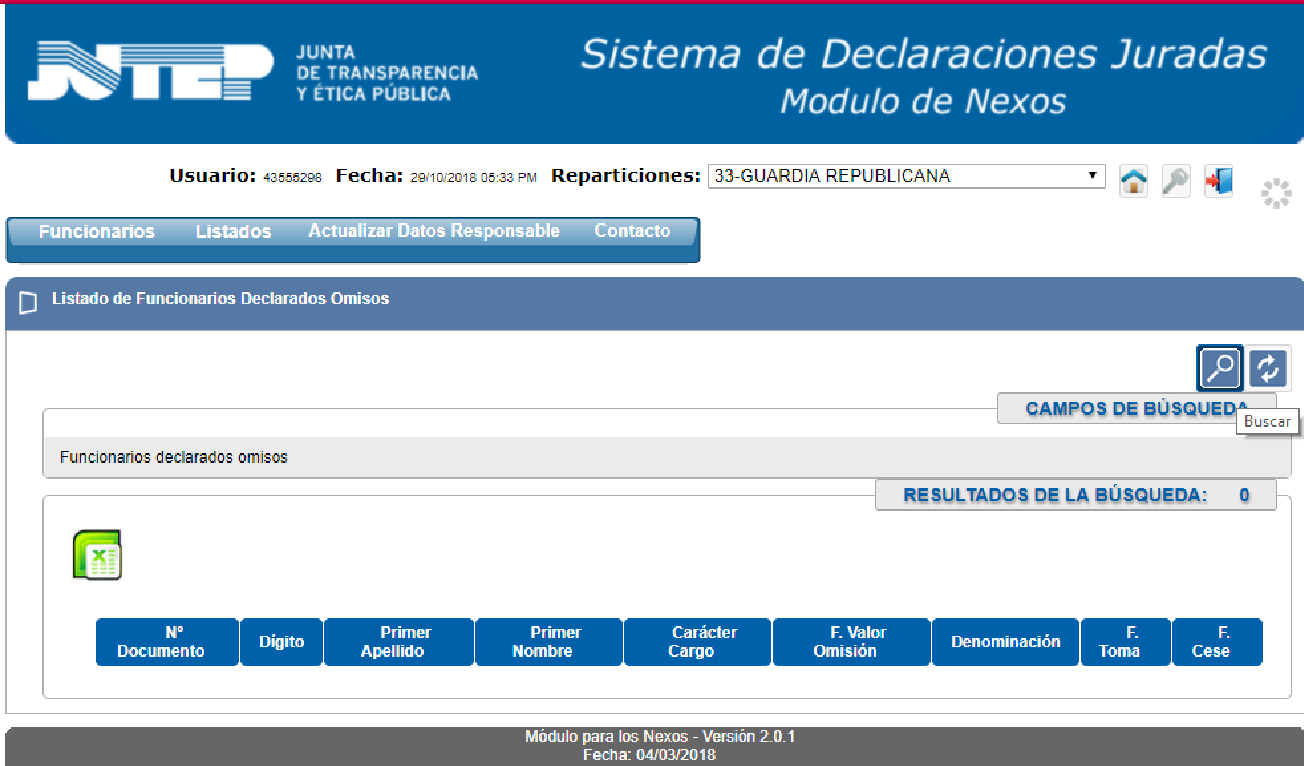 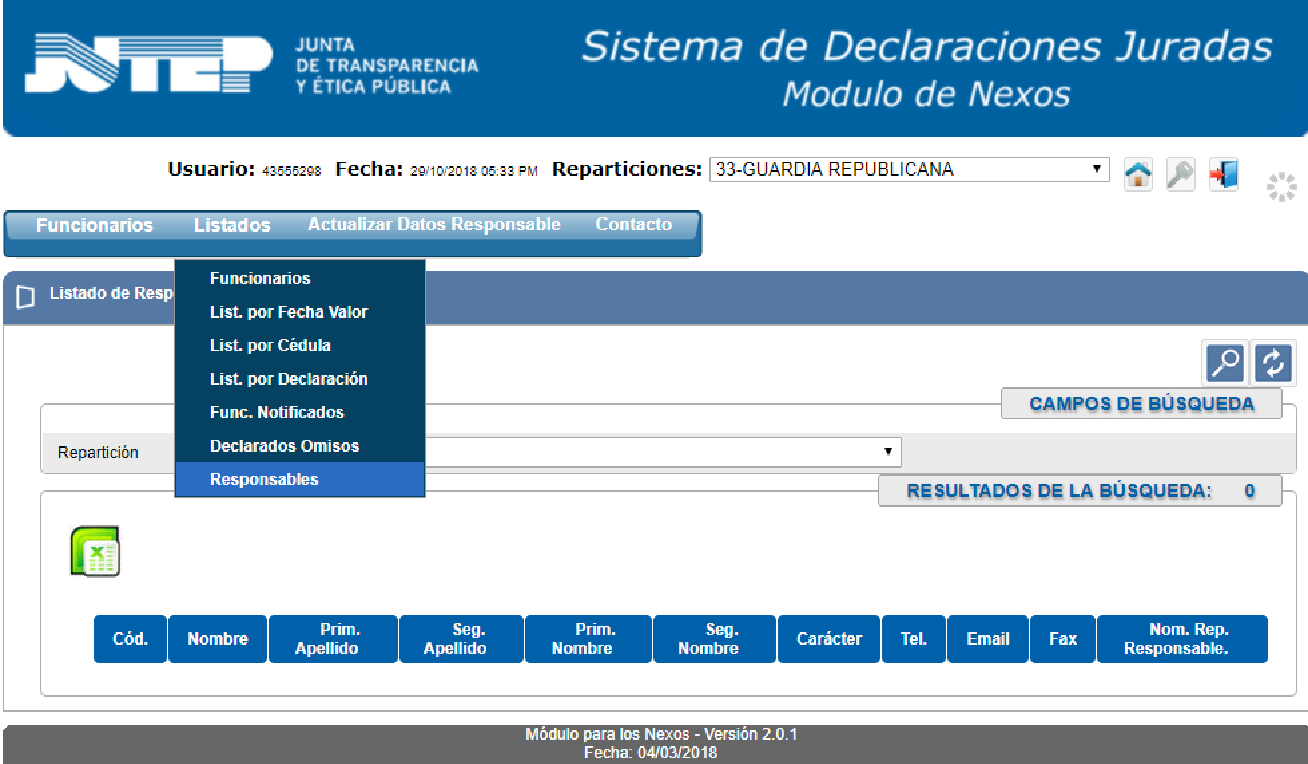 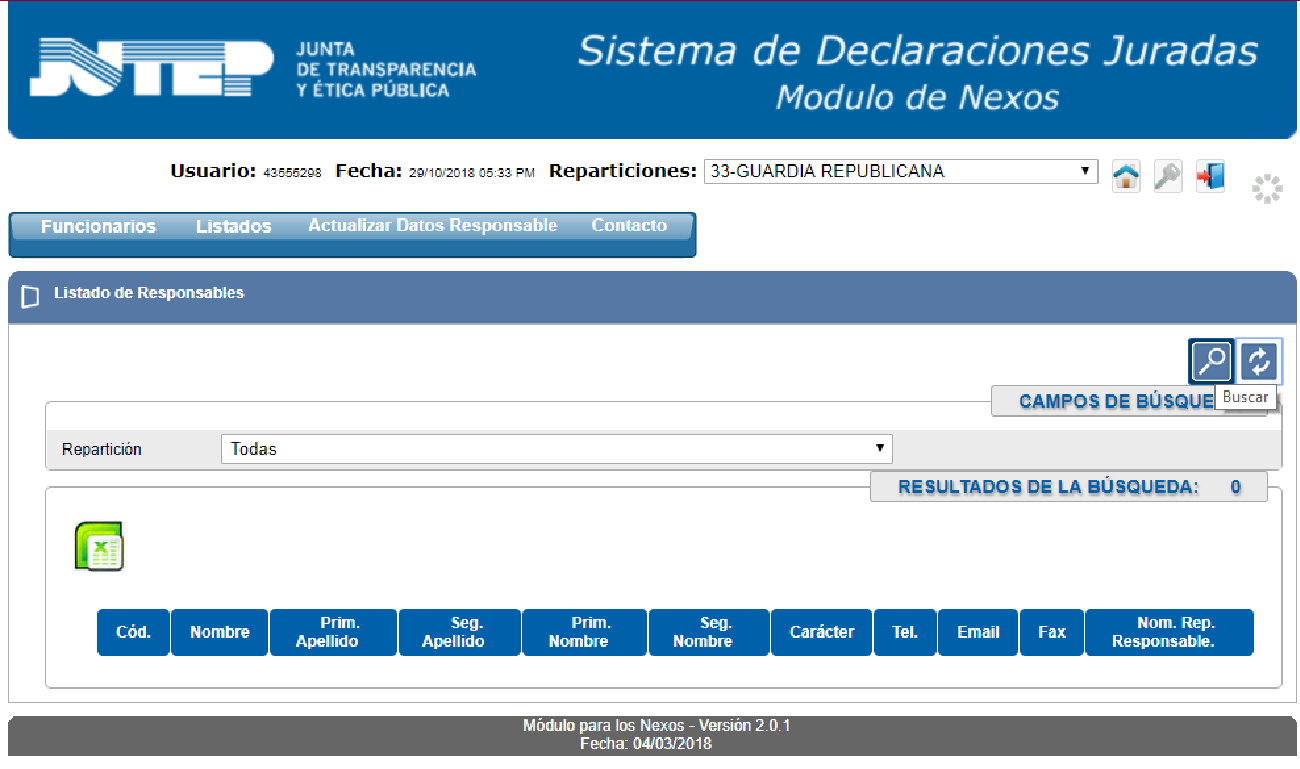 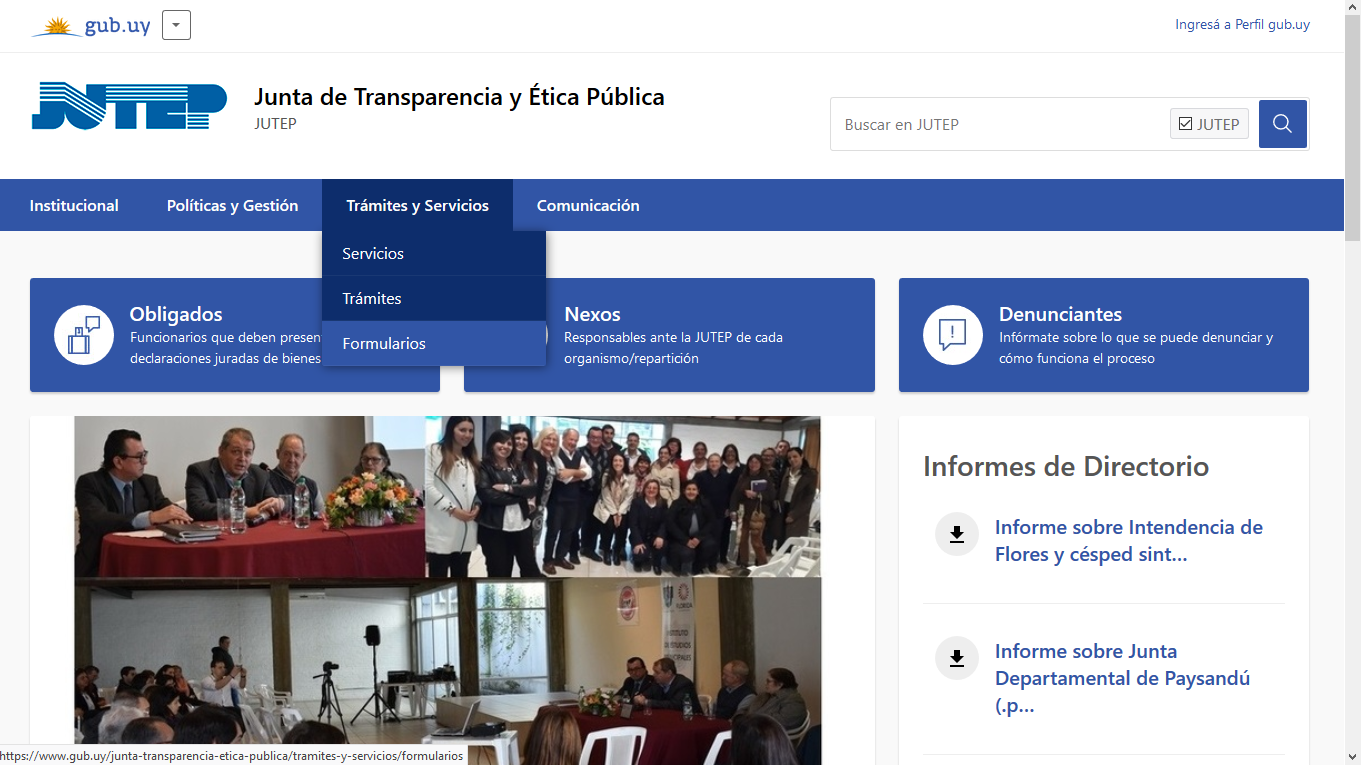 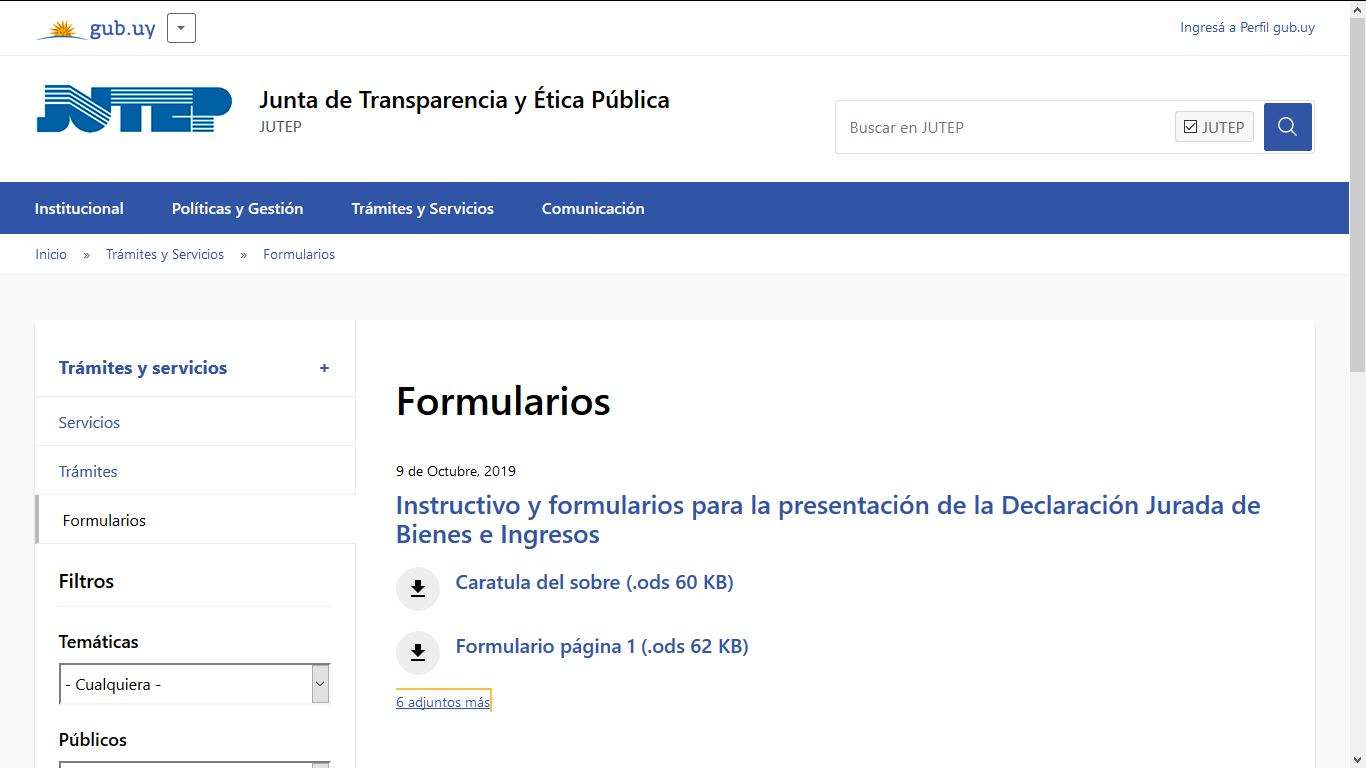 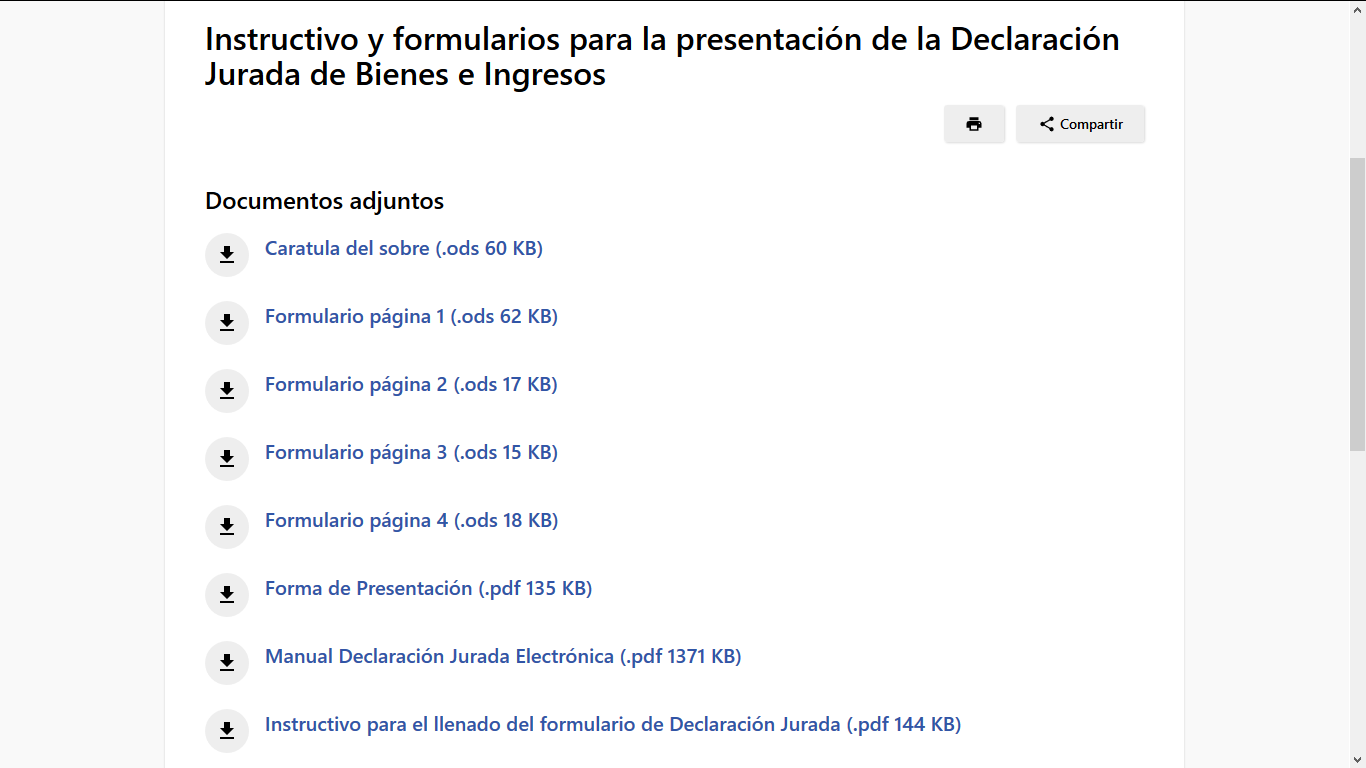 MUCHAS GRACIAS!